Compiling Software
One of the key benefits of open-source software is that you have the source code in  your hands. If the developer chooses to stop working on it, you can continue. If you find a problem, you can fix it

But having the source code means you need to be able to compile it, too
Dr.S.Md.Farooq
Getting and Unpacking the Package
Software that comes in source form is often made available as a tarball.

it is archived into a single large file and then compressed. The tools used to do this are tar and gzip or bzip2; tar handles the process of combining many files into a single large file, and gzip or bzip2 is responsible for the compression.

Note: Do not confuse gzip and bzip2 with WinZip. WinZip does not know how to handle tarballs.
Dr.S.Md.Farooq
Typically, a single directory is selected in which to build and store tarballs. This allows the system administrator to keep the tarball of each package in a safe place in the event he or she needs to pull something out of it later.

A good directory for this is /usr/local/src, since software local to a site is generally installed in /usr/local.

When unpacked, most tarballs create a new directory for all of its files

The KDirStat tarball (kdirstat-2.2.0.tgz), for example, creates the subdirectory kdirstat-2.2.0. Most packages follow this standard
Dr.S.Md.Farooq
Step – By – Step Procedure:
Begin by downloading the KDirStat source tarball. You can fetch it from its web site at http://kdirstat.sourceforge.net/.
To unpack the KDirStat tarball, first become root, and then move the file into the /usr/local/src directory, like so:
	$ su
	mv ~rwhite/kdirstat-2.2.0.tgz /usr/local/src
Once there, use the cd command to change directories to /usr/local/src, like so
        cd /usr/local/src
Then unpack the tarball with the following command:
	tar -xvzf kdirstat-2.2.0.tgz

	The z parameter in the tar command invokes gzip to decompress the file before the untar process occurs. The v parameter tells tar to show the name of the file it is untarring as it goes through the process. This way, you’ll know the name of the directory where all the sources are being unpacked. You should now have a directory called /usr/local/src/kdirstat-2.2.0. You can test this by using the cd command to move into it:
Dr.S.Md.Farooq
Looking for Documentation
Once you are inside the directory with all of the source code, begin looking for documentation. Always read the documentation that comes with the source code

Typically there are two files in a distribution: README and INSTALL, both of which are located in the root of the source code directory. The README file generally includes a description of the package, references to additional documentation (including the installation documentation), and references to the author of the package. The INSTALL file typically has directions for compiling and installing the package.

Another common place for additional information is a subdirectory that is appropriately called “doc” or “documentation.” 

To view a text file, use the more command: $ more README
 
To view the text file in an editor, use the pico command: $ pico README
Dr.S.Md.Farooq
Configure the Package:
Most packages ship with an auto configuration script; it is safe to assume they include one unless their documentation says otherwise

These scripts are typically named “configure,” and they take parameters..

Each package will have a handful of features that can be enabled or disabled or that have special values set at compile time, and they must be set up via configure.


To see what configure options come with a package, simply run
 
$ ./configure --help


The configure command will usually return a list (sometimes a very long list) of options that can be set when running the configuration script.
Dr.S.Md.Farooq
One commonly available option is --prefix. This option allows you to set the base directory where the package gets installed. By default, most packages use /usr/local. Each component in the package will install into the appropriate directory in /usr/local. For example, the KDirStat executable is called kdirstat, which by default gets installed into /usr/local/kde/bin.


With all of the options you want set up, a final run of configure will create a special type of file called a makefile. Makefiles are the foundation of the compilation phase.
Dr.S.Md.Farooq
Compiling your package:
You can compile simply by typing: $make

The make tool reads all of the makefiles that were created by the configure script. These files tell make which files to compile and the order in which to compile them.

Depending on the speed of your system, the available memory, and how busy it is doing other things, the compilation process could take a while to complete. As make is working, it will display each command it is running and all of the parameters associated with it.

If the compile goes through smoothly, you won’t see any error messages. If you do see an error, don’t panic. Most error messages don’t reflect a problem with the program itself, but usually with the system in some way or another.
Dr.S.Md.Farooq
Typically, these messages are the result of inappropriate file permissions (see the chmod command in Module 6), or files that cannot be found. In the latter case, make sure your path has at the very least the /bin, /sbin, /usr/bin, /usr/sbin, /usr/local/bin, /usr/local/sbin, and /usr/X11R6/bin directories in it.

You can see your path by issuing the following command:
 
$ echo $path
Dr.S.Md.Farooq
Installing the Package
Similar to the compile stage, the installation stage typically goes smoothly. In most cases, once the compile is done, all you need to run is

$ make install

This will start the installation script . Because make displays each command as it is executing it, you will see a lot of text fly by. Unless you see an error message, the package is installed

If you do see an error message, it is most likely because of permissions problems. Look at the last file it was trying to install before failure, and then go check on all the permissions required to place a file there. You may need to use the chmod, chown, and chgrp commands
Dr.S.Md.Farooq
Running the Package
the most common place for software to install itself is the /usr/local/bin directory, many packages have their own ideas about where is most appropriate

For example the KDirStat executable is installed by default in /usr/local/kde/bin.
 
There are three common ways of running software that isn’t installed in the path
You can invoke the executable with path information specified, which is the simplest one-time solution. 
/usr/local/kde/bin/kdirstat
You can add the executable directory to the path, which is the easiest long-term solution
export PATH = $PATH:/usr/local/kde/bin
You can add a link to the executable from a directory already in the path
echo $PATH
ln -s /usr/local/kde/bin/kdirstat /usr/local/bin
Dr.S.Md.Farooq
Managing Users:

Introduction:

 Under Linux, every file and program must be owned by a user. Each user has a unique identifier called a user ID (UID). Each user must also belong to at least one group, a collection of users established by the system administrator. Users may belong to multiple groups. Like users, groups have unique identifiers called group IDs (GIDs). 

The accessibility of a file or program is based on its UIDs and GIDs. A running program inherits the rights and permissions of the user who invokes it.

Each user’s rights can be defined in one of two ways: a normal user or the root user.
Dr.S.Md.Farooq
Normal users can access only what they own or have been given permission to run

The root user is allowed to access all files and programs in the system, whether or not root owns them. The root user is often called a superuser. 

HomeDirectories

Every user who actually logs in to the system needs a place for configuration files that are unique to the user. This place, called a home directory, allows each user to work in a customized environment without having to change the environment customized by another user—even if both users are logged in to the system at the same time

 In this directory, users are allowed to keep not only their configuration files but their regular work files as well.
Dr.S.Md.Farooq
most sites place home directories at /home and name each user’s directory by his or her login name. 

Thus, if your login name were cse, your home directory would be /home/cse.

The exception to this is for system accounts, such as a root user’s account. Here, home directories are usually set to be either / or something specific to the need for that account

 The home directory for root is traditionally / with most variants of UNIX. Many Linux installations use /root.
Dr.S.Md.Farooq
The system really doesn’t care where you place home directories so long as the location for each user is specified in the password file .

You may see some sites use /users or break up the /home directory by department, thereby creating /home/engineering, /home/accounting, /home/admin, etc., and then have users located under each department

Passwords:

Every account should either have a password or be tagged as impossible to log in to. This is crucial to your system’s security—weak passwords are often the cause of compromised system security

 The idea is simple: Instead of relying on protected files to keep passwords a secret, the system would encrypt the password using an AT&Tdeveloped (and National Security Agency–approved) algorithm called Data Encryption Standard (DES) and leave the encrypted value publicly viewable.
Dr.S.Md.Farooq
What originally made this secure was that the encryption algorithm was computationally difficult to break

When users entered their passwords at a login prompt, the password they entered would be encrypted

 The encrypted value would then be compared against the user’s password entry. If the two encrypted values matched, the user was allowed to enter the system

Along with the encrypted passwords, the password file could then also keep information about the user’s home directory, UID, shell, real name, and so on

But then a problem occurred: Moore’s Law on processor speed doubling every 18 months held true, and home computers were becoming fast enough that programs were able to perform a brute-force dictionary attack within days rather than weeks or months. Dictionaries got bigger and the software got smarter. The nature of passwords needed to be reevaluated
Dr.S.Md.Farooq
Shadow passwords were one solution. In the shadow password scheme, the encrypted password entries were removed from the password file and placed in a separate file called shadow.

The regular password file would continue to be readable by all users on the system, and the actual encrypted password entries would be readable only by the root user

Another solution has been to improve the algorithm used to perform the encryption of passwords. Some distributions of Linux, including Red Hat Linux 8.0, have followed the path of the FreeBSD operating system and used the MD5 scheme. This has increased the complexity of being able to crack passwords, which, when used in conjunction with shadow passwords, works quite well
Dr.S.Md.Farooq
Shells:

When users log in to the system, they expect an environment that can help them be productive. This first program that users encounter is called a shell

Under UNIX, most shells are text based. Linux comes with several shells from which to choose—you can see most of them listed in the /etc/shells file.

What makes UNIX so interesting is that you do not have to stick with the list of shells provided in /etc/shells.

the password entry for each user doesn’t list what shell to run
Dr.S.Md.Farooq
StartupScripts

In DOS having the autoexec.bat and config.sys files run automatically when you started up the system. Since DOS was a single-user system, the two programs not only performed system functions such as loading device drivers, but they also set up your working environment. 

UNIX, on the other hand, is a multiuser environment. Each user is allowed to have his or her own configuration files; thus the system appears to be customized for each particular user, even if other people are logged in at the same time


The configuration file comes in the form of a shell script—a series of commands executed by the shell that starts when a user logs in. In the case of BASH, it’s the file .bashrc.
Dr.S.Md.Farooq
Note: filenames preceded by periods, also called dot files, are hidden from normal directory listings unless the user uses a special option to list them.

shell scripts can be much more capable. The .bashrc script in particular is similar in nature to autoexec.bat. 

When you create a user’s account, you should provide a default set of dot files to get the user started. If you use the tools that come with Linux, you don’t need to worry about creating these files.

MAIL:

Creating a new user means not only creating the user’s home directory and setting up the environment. It also means making it possible for the user to send and receive e-mail.

if you use the tools that come with Linux to create the account, you don’t even have to do this yourself!
Dr.S.Md.Farooq
Mailboxes are kept in the /var/spool/mail directory. Each user has a mailbox that is based on his or her login name.

if a user’s login is cseb, his mailbox will be /var/spool/ mail/cseb. All mailboxes should be owned by their respective owners with the permissions set such that others cannot read its contents


An empty mailbox is a zero-length file. To create a zero-length file anywhere in the system, you simply use the touch command like so:

$ touch myfile


This will create a new file called myfile in the current directory.
Dr.S.Md.Farooq
User DataBase:

 Linux takes the path of traditional UNIX and keeps all user information in straight text files.

it allows you to make changes to user information without the need of any other tool than a text editor such as pico

In many instances, larger sites take advantage of these text files by developing their own user administration tools so that they can not only create new accounts but also automatically make additions to the corporate phone book, web pages, and so on.
Dr.S.Md.Farooq
The/etc/passwdFile :

The /etc/passwd file stores the following information for each defined user:
 Login name
Encrypted password entry
UID
Default GID
Name (sometimes called GECOS)
Home directory
Login shell

The file contains one user per line, and each entry for the user is delimited by a colon. For example:

rwhite:boQavhhaCKaXg:100:102:Russell White:/home/rwhite:/bin/tcsh
Dr.S.Md.Farooq
Many sites disable accounts by altering the encrypted password entry so that when the disabled account’s user enters her password, it won’t match the value in the password file. The guaranteed method of altering passwords for this reason is to insert an asterisk (*) into the entry

for example, could be altered to boQavhhaCKaXg*


The UID must be unique for every user, with the exception of the UID zero. Any user who has a UID of zero has root (Administrative) access and thus has full run of the system. Usually, the only user who has this specific UID has the login root.
Dr.S.Md.Farooq
The/etc/shadowFile:


The speed of home computers began making dictionary attacks against password lists easier for hackers to accomplish. This led to the separation of the encrypted passwords from the /etc/passwd file.

The /etc/passwd file would remain readable by all users, but the passwords kept in the /etc/shadow file would be readable only by those programs with root privileges, such as the login program

An x is typically placed in the password field of /etc/passwd to indicate that the encrypted password actually exists in the shadow file.
Dr.S.Md.Farooq
In addition to the encrypted password field, the /etc/shadow file contains information about password expiration and whether the account is disabled. The format of each line in the /etc/shadow file contains the following:

Login name
● Encrypted password
● Days since Jan. 1, 1970, that the password has been changed
● Days before the password may be changed
● Days after which the password must be changed
● Days before the password is about to expire that the user is warned
● Days after the password is expired that the account is disabled
● Days since Jan. 1, 1970, that the account has been disabled
● Reserved field
Dr.S.Md.Farooq
Each user has a one-line entry with a colon delimiter. Here’s an example:

rwhite:boQavhhaCKaXg:10750:0:99999:7:-1:-1:134529868


Entries with a –1 imply infinity. In the case where a –1 appears in the field indicating the number of days before a password expires, you are effectively tagging a user as never having to change his or her password
Dr.S.Md.Farooq
The/etc/groupFile

each user belongs to at least one group, that being the user’s default group. 

Users may then be assigned to additional groups if needed. 

The /etc/passwd file contains each user’s default GID. This GID is mapped to the group’s name and other members of the group in the /etc/group file. The format of each line in the /etc/group file is

Group name
 Encrypted password for the group
 GID number
Comma-separated list of member users

Again, each field is separated from the preceding one by a colon. An entry looks similar to this:

project:baHrE1KPNjrPE:102:rwhite,hdc
Dr.S.Md.Farooq
the group file must be world-readable so that applications can test for associations between users and groups. 

Group names should not exceed eight characters, and the GID should be unique for each group

 the comma-separated list of users is used only for users for whom particular groups are not their default group. 

If you want to include a group that does not have a password, you can set the entry like this

project:baHrE1KPNjrPE:102:rwhite,hdc

If you want a group to exist, but you don’t want to allow anyone to change his working group to this group, use an asterisk in the password field. For example:


project:*:102:
Dr.S.Md.Farooq
User Management Tools:

The wonderful part about having password database files that have a well-defined format in straight text is that it is easy for anyone to be able to write his or her own management tools. 

start a new user from the same form that lets them update the corporate phone and e-mail directory, LDAP servers, web pages, and so on. 

 not everyone wants to roll their own tools, which is why Linux comes with several prewritten tools that do the job for you. 

user management tools that work from both the command-line interface and the graphical user interface (GUI)
Dr.S.Md.Farooq
Command-LineUserManagement 

six command-line tools to perform the same actions performed by the GUI tool: 

Useradd
Userdel
Usermod
Groupadd
Groupdel
 groupmod
Dr.S.Md.Farooq
Useradd

useradd allows you to add a single user to the system. Unlike the GUI tool, it offers no interactive prompts. Instead, all parameters must be specified on the command line.

useradd [-c comment] [-d homedir] [-e expire date] [-f inactive time] [-g initial group][-G group[,...]] [-m [-k skeleton dir]] [-M] [-s shell] [-u uid [-o]] [-n] [-r] login


anything in the square brackets is optional. Thus, to add a new user with the login cseb, you could issue a command as simple as this:

[ /root]$ useradd cseb
Dr.S.Md.Farooq
Default values are used for any unspecified values. (To see the default values, simply run useradd –D

Userdel

The userdel command does the exact opposite of useradd—it removes existing users. This straightforward command has only one optional parameter and one required parameter:

userdel [-r]username

By running the command with only the user’s login specified on the command line, for example, userdel rwhite, all of the entries in the /etc/passwd and /etc/shadow files, and references in the /etc/group file, are automatically removed
Dr.S.Md.Farooq
usermod 

The usermod command allows you to modify an existing user in the system. It works in much the same way as useradd. The exact command-line usage is as follows:

usermod [-c comment] [-d homedir] [-m] [-e expire date] [-f inactive time] [-g initial group] [-G group[,...]] [-l login] [-s shell] [-u uid] login

All but one of the parameters listed here are identical to the parameters documented for the useradd program. That one option is –l. 

The –l option allows you to change the user’s login name. This and the –u option are the only options that require special care. Before changing the user’s login or UID, you must make sure the user is not logged in to the system or running any processes. Changing this information if the user is logged in or running processes will cause unpredictable results
Dr.S.Md.Farooq
usermod -c "Number Nine" CSEB

// Allows you to set the user’s name in the GECOS field. 

The gecos field, or GECOS field is an entry in the /etc/passwd file on Unix, and similar operating systems.
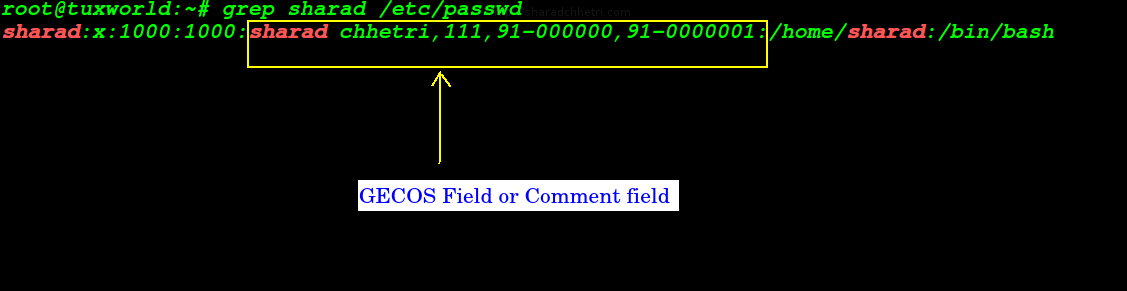 Dr.S.Md.Farooq
Groupadd:

The group commands are similar to the user commands; however, instead of working on individual users, they work on groups listed in the /etc/group file

 Note that changing group information does not cause user information to be automatically changed.

For example, if you remove a group whose GID is 100 and a user’s default group is specified as 100, the user’s default group would not be updated to reflect the fact that the group no longer exists
Dr.S.Md.Farooq
The groupadd command adds groups to the /etc/group file. The command-line options for this program are as follows:

groupadd [-g gid ] [-r] [-f] group

Options:

-g gid  -- Specifies the GID for the new group as gid. By default, this value is automatically chosen by finding the first available value. 

-r – be default distribution searches for the first GID that is higher  than 499. the –r option tells groupadd that the group being added is system group and have the first available GID number under 499

-f  When adding a new group will exit without an error if the specified group to add already exists. By using this option, the program will not change the group setting before exiting. 
Group--  This option is required. It specifies the name of the group you want to add to be
group
Dr.S.Md.Farooq
for example, that you want to add a new group called research with the GID 800. To do so, you would type the following command:

 groupadd -g 800 research

Groupdel

groupdel command removes existing groups specified in the /etc/group file. The only usage information needed for this command is

Groupdel group 

where group is the name of the group to remove.

if you wanted to remove the research group, you would issue this command:

 groupdel research
Dr.S.Md.Farooq
Groupmod

The groupmod command allows you to modify the parameters of an existing group. The options for this command are


groupmod –g gid  -n  g r o u p - n a m e g r o u p

where the –g option allows you to change the GID of the group, and the –n option allows you to specify a new name of a group. Additionally, of course, you need to specify the name of the existing group as the last parameter. 

 if the cseb research group wanted to change its name to srec, you would issue the command:


groupmod -n srec cseb
Dr.S.Md.Farooq
User LinuxConf to Manipulate Users and Groups

The Users utility allows you to view, modify, add, and delete local users in the graphical user interface.

Using the Users Settings Tool

Press the Super key to enter the Activities Overview, type Users and then press Enter. The Users settings tool appears. The Super key appears in a variety of appearance, depending on the keyboard and other hardware, but often as either the Windows or Command key, and typically to the left of the Spacebar.

To make changes to the user accounts, first select the Unlock button and authenticate yourself as indicated by the dialog box that appears. Note that unless you have superuser privileges, the application will prompt you to authenticate as root. To add and remove users, select the + and - button respectively. To add a user to the administrative group wheel, change the Account Type from Standard to Administrator. To edit a user’s language setting, select the language and a drop-down menu appears.
Dr.S.Md.Farooq
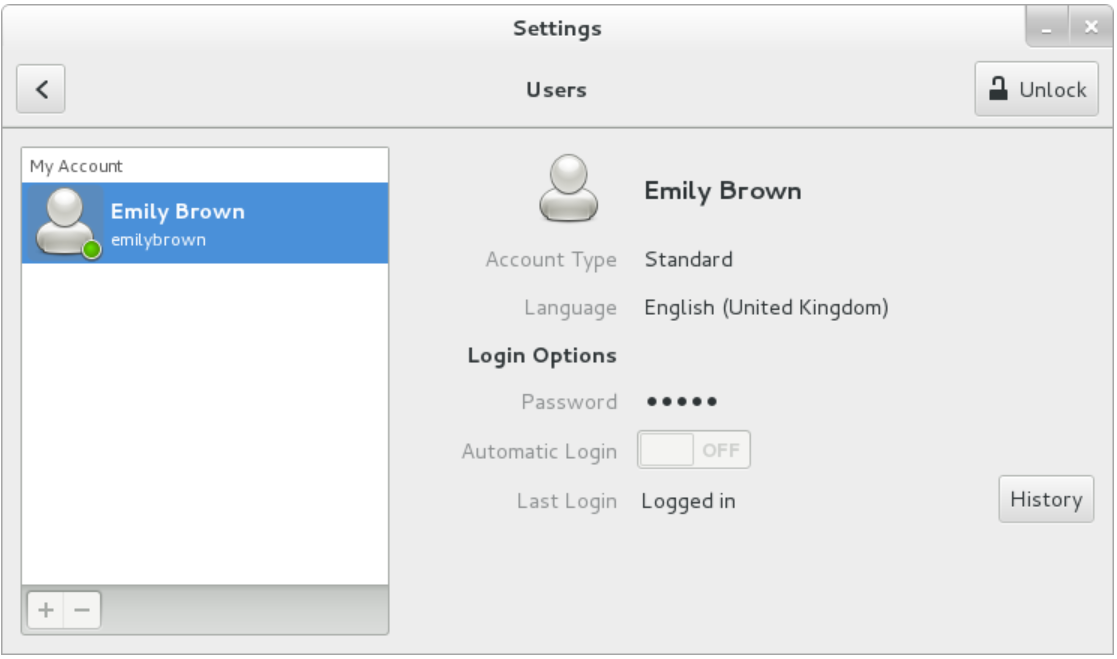 When a new user is created, the account is disabled until a password is set. The Add User menu contains the options to set a password by the administrator immediately, or to allow the user to choose a password at the first login.
Dr.S.Md.Farooq
SetUID and SetGID Programs. 

Programs can be tagged with what’s called a SetUID bit, which allows a program to be run with permissions from the program’s owner, not the user who is running it.

Using ls as an example again, setting the SetUID bit on it and having the file owned by root means that if the user cseb runs ls, that instance of ls will run with root permissions, not with cseb’s permissions

The SetGID bit works the same way, except instead of applying to the file’s owner, it is applied to the file’s group setting

To enable the SetUID bit or the SetGID bit, you need to use the chmod command
Dr.S.Md.Farooq
To make a program SetUID, prefix whatever permission value you are about to assign it with a 4.

 To make a program SetGID, prefix whatever permission you are about to assign it with a 2. 

Example:

 For example, to make the /bin/ls a SetUID program   you would use this command:

 chmod 4755 /bin/ls
Dr.S.Md.Farooq
Using Sudo:

Running programs SetUID root is a dangerous  that can make a system more prone to being exploited

A bug in a program being run SetUID root can allow  an unethical users or attackers   to gain full root access

 A better option for running programs as someone else is to use the sudo command. 

The sudo (“superuser do”) command allows you to configure extremely limited parameters for running certain programs as root. To configure a command for use by sudo, use the visudo command, which is an editor that checks the syntax of your configuration and prevents another user from clobbering the file while you’re editing it
Dr.S.Md.Farooq
Running visudo allows you to edit the /etc/sudoers file 

Note: don’t edit it directly; always use visudo to change this file
Dr.S.Md.Farooq